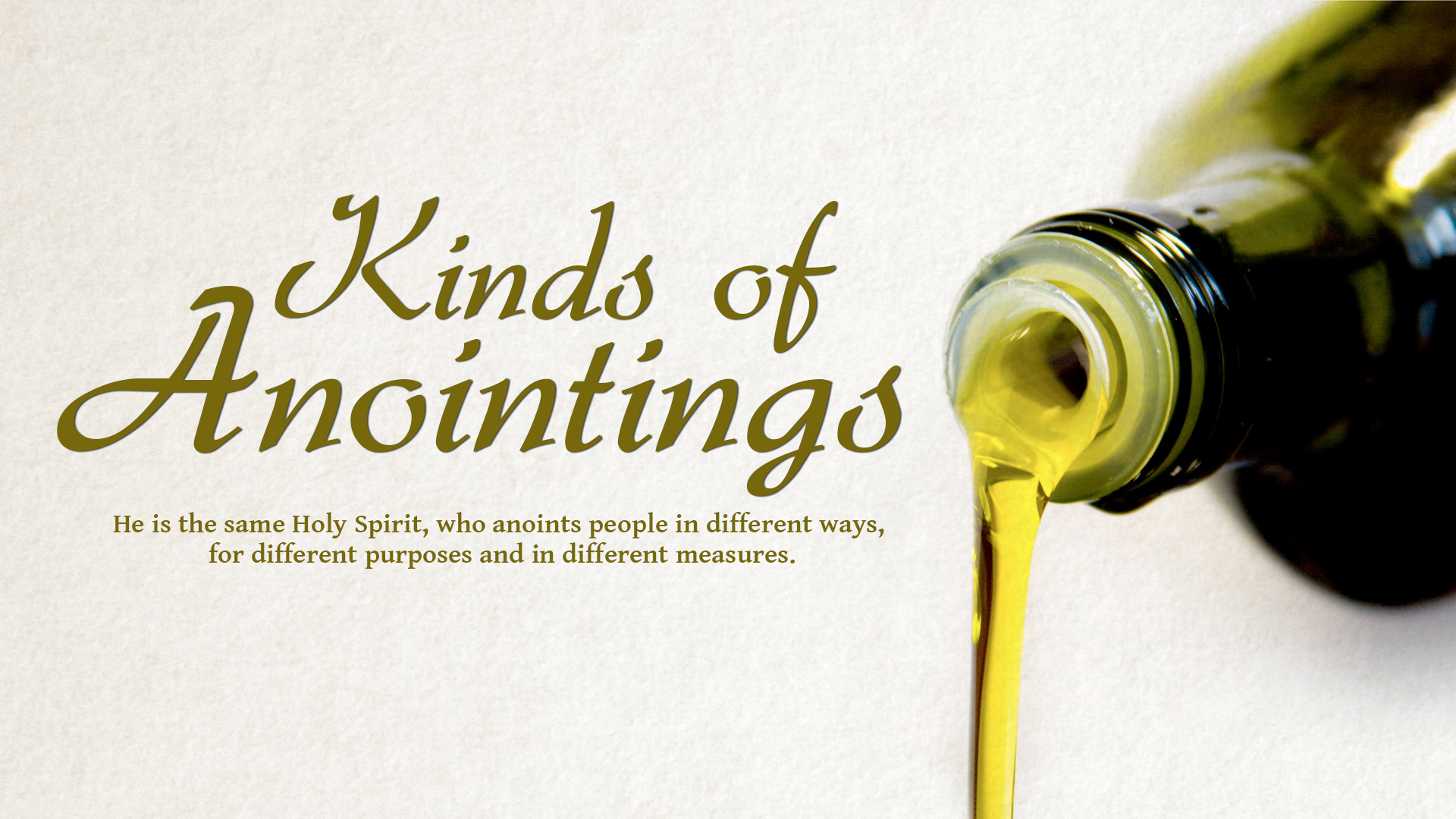 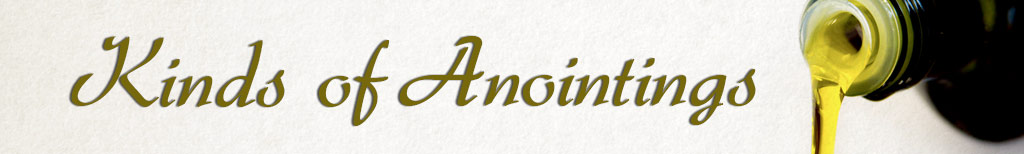 He is the same Holy Spirit, who anoints people in different ways, for different purposes and in different measures.
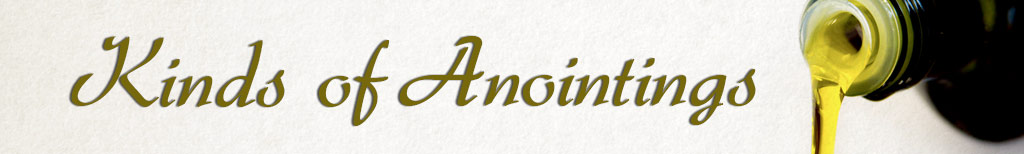 By "anointing" we mean the empowering presence of the Holy Spirit at work in and through a person.
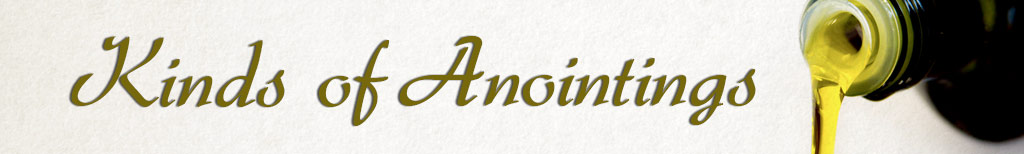 Luke 4:18,19
18 "THE SPIRIT OF THE LORD IS UPON ME, BECAUSE HE HAS ANOINTED ME TO PREACH THE GOSPEL TO THE POOR; HE HAS SENT ME TO HEAL THE BROKENHEARTED, TO PROCLAIM LIBERTY TO THE CAPTIVES AND RECOVERY OF SIGHT TO THE BLIND, TO SET AT LIBERTY THOSE WHO ARE OPPRESSED; 
19 TO PROCLAIM THE ACCEPTABLE YEAR OF THE LORD."
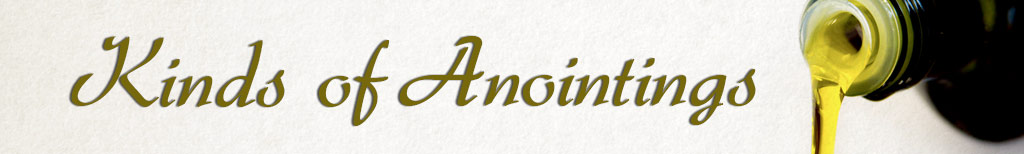 Acts 10:38  
how God anointed Jesus of Nazareth with the Holy Spirit and with power, who went about doing good and healing all who were oppressed by the devil, for God was with Him.
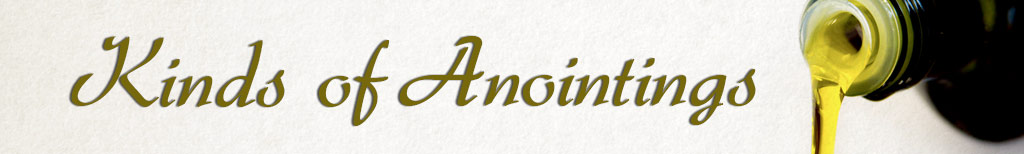 Matthew 12:28  
But if I cast out demons by the Spirit of God, surely the kingdom of God has come upon you.
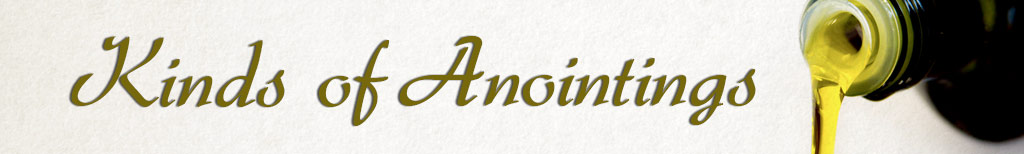 Hebrews 2:3,4
3 how shall we escape if we neglect so great a salvation, which at the first began to be spoken by the Lord, and was confirmed to us by those who heard Him, 
4 God also bearing witness both with signs and wonders, with various miracles, and gifts of the Holy Spirit, according to His own will?
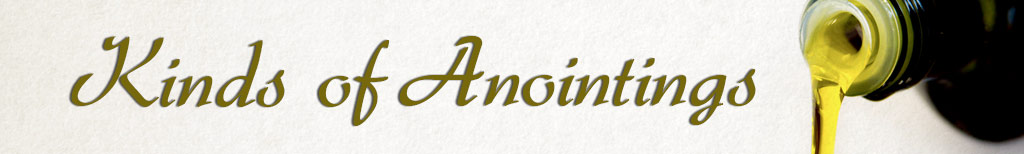 Some Examples

Moses, Joshua

Deuteronomy 34:9  
Now Joshua the son of Nun was full of the spirit of wisdom, for Moses had laid his hands on him; so the children of Israel heeded him, and did as the LORD had commanded Moses.
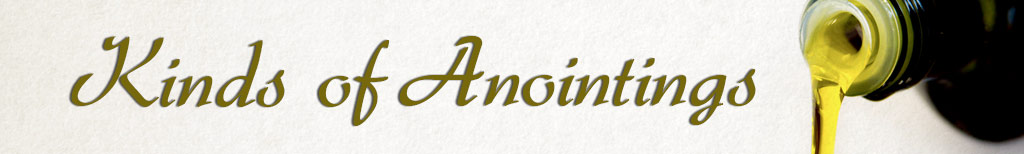 Some Examples

Judges

"The Spirit of the Lord came upon....." 

(Judges 3:10, 6:34, 9:23, 11:29, 13:25, 14:6,19 15:14,19).
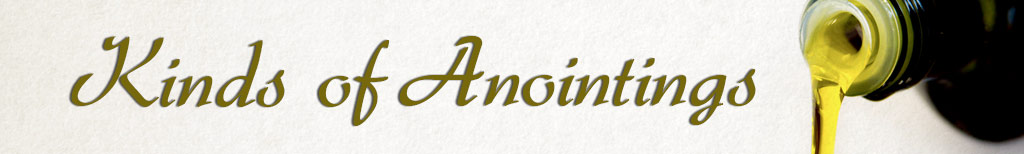 Some Examples

Samuel, Elijah, Elisha
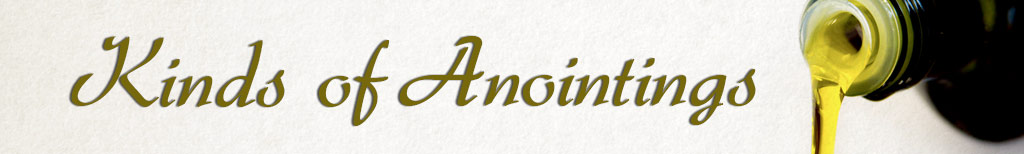 Some Examples

David was anointed in many areas, as a psalmist, warrior, prophet, and King.
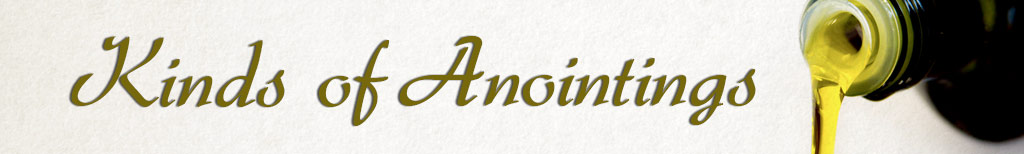 Some Examples

Isaiah, Jeremiah, Ezekiel and other major and minor prophets were anointed by the Holy Spirit and each had distinct experiences of hearing from God, visions, dreams and angelic encounters..
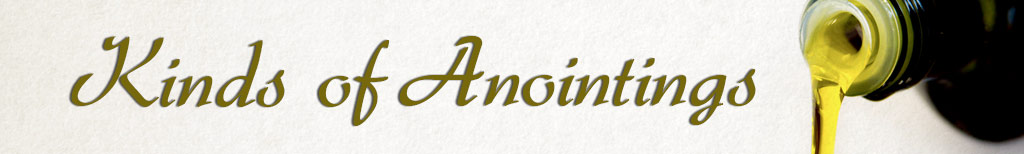 There is an anointing for whatever God has called you to do.
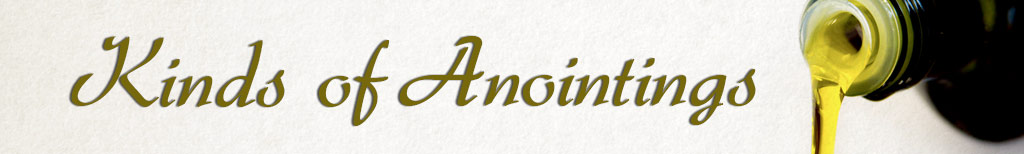 Whether we are doing the work of the ministry or are engaging in the marketplace - there is an anointing for every God-given assignment.
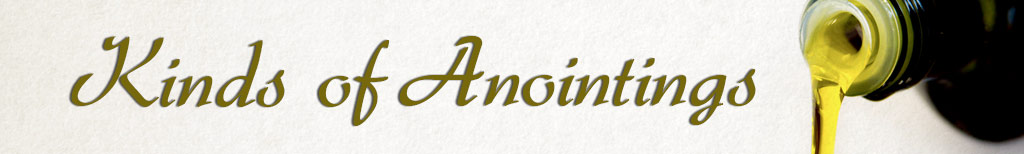 Different kinds of anointing for those in ministry: Apostle, Prophet, Pastor, Teacher, Evangelist, Worship, Prayer, and many more.
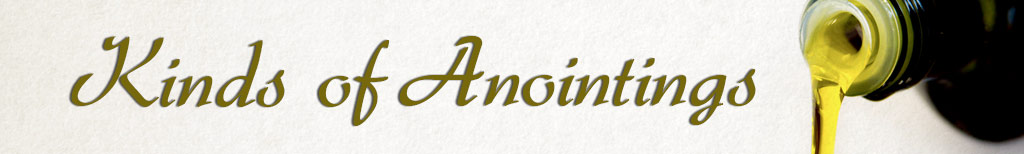 Similarly, there are different kinds of anointings for those in the marketplace : in business, in creative arts, in creative design, in government, in education, and many more.
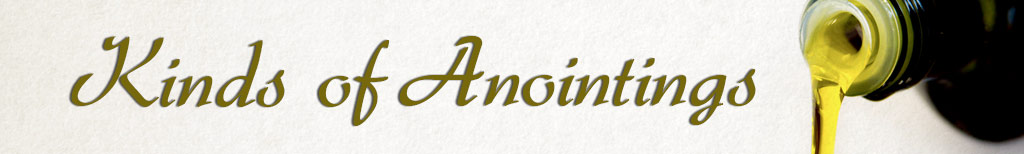 As believers we must learn to lean on and draw upon the anointing - the empowering presence of the Holy Spirit - on our lives in whatever we are engaged in.
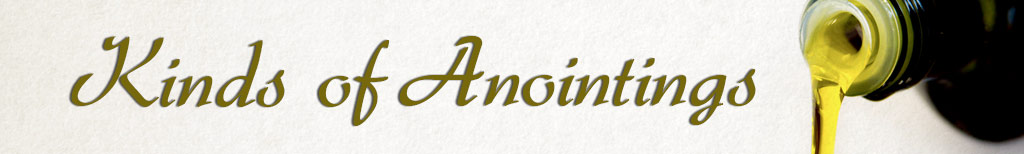 The result (fruit) of the anointing

A, It is the anointing that births the supernatural
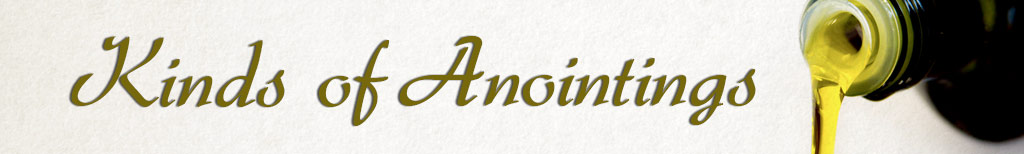 The result (fruit) of the anointing

B, It is the anointing that causes lasting works to be done through us.
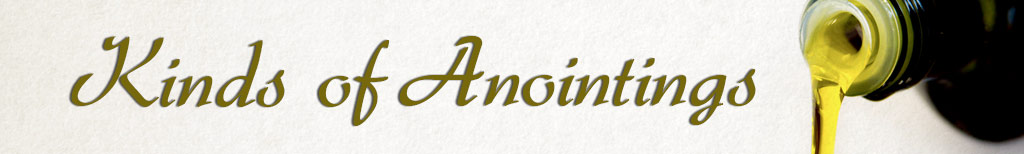 The result (fruit) of the anointing

John 6:63 
“It is the Spirit who gives life; the flesh profits nothing. The words that I speak to you are spirit, and they are life."
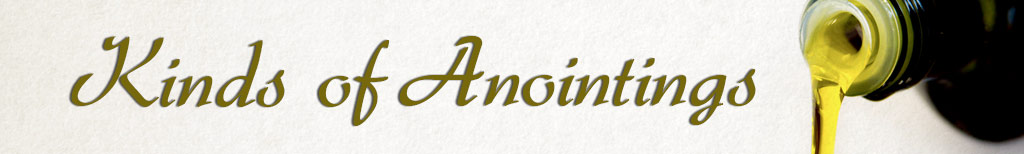 The result (fruit) of the anointing

C, It is the anointing that breaks demonic yokes and removes demonic burdens
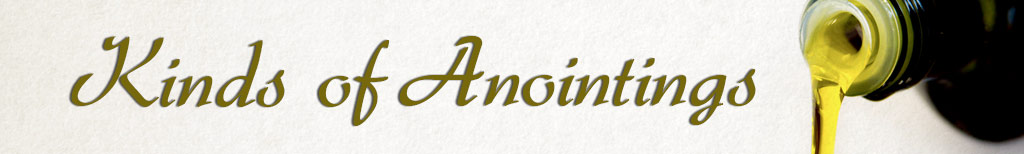 The result (fruit) of the anointing

Isaiah 10:27
It shall come to pass in that day That his burden will be taken away from your shoulder, And his yoke from your neck, And the yoke will be destroyed because of the anointing oil.
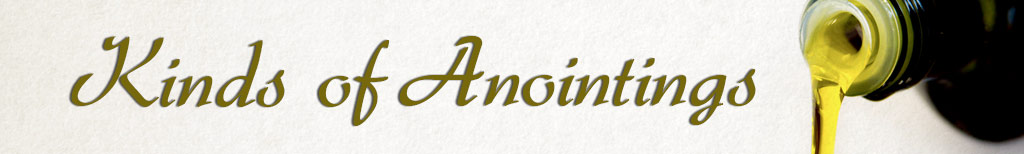 The result (fruit) of the anointing

Isaiah 59:19
So shall they fear The name of the LORD from the west, And His glory from the rising of the sun; When the enemy comes in like a flood, The Spirit of the LORD will lift up a standard against him.
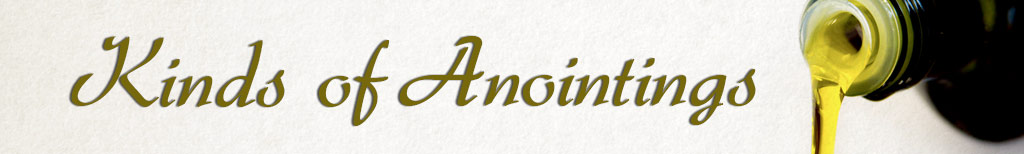 The Anointing can be increased

There are varying levels of the anointing.
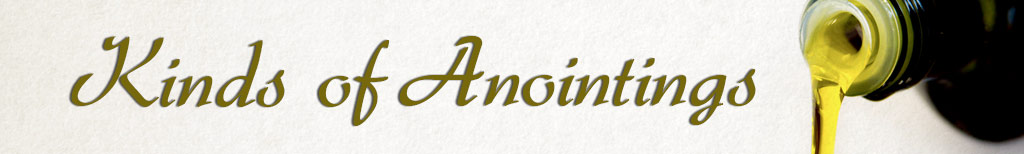 The Anointing can be increased

We need to be repeatedly anointed afresh.

Psalm 92:10  
But my horn You have exalted like a wild ox; I have been anointed with fresh oil.
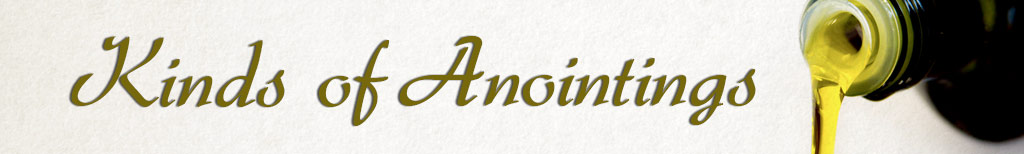 The Anointing can be increased

We must desire for more.

By increasing in prayer, consecration, time in the word, associating with the right people, faith, etc. we can increase the anointing on our lives.
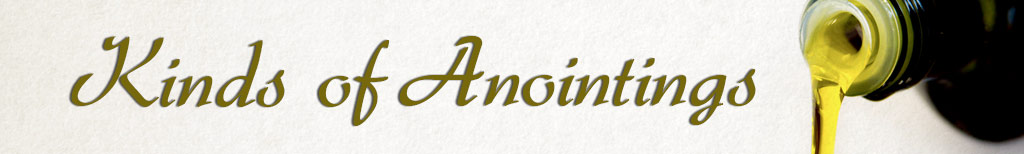 The Anointing can be released, imparted or transferred

The anointing can be imparted or transferred through the laying on of hands, touch of faith, association (working together with someone), or supernaturally transferred as God chooses.
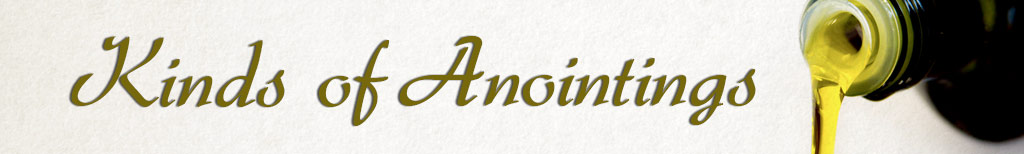 The Anointing can be released, imparted or transferred

What you respect (honor), you will attract.
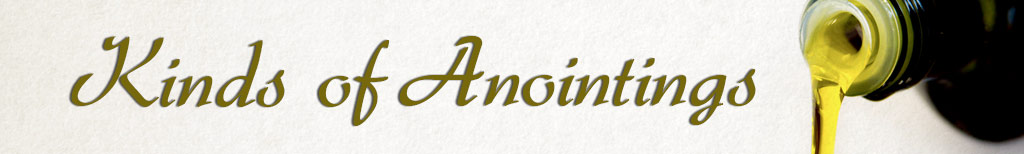 The Anointing is tangible at times

The anointing can be recognized by our spiritual senses.

The anointing can at times also be recognized by our natural senses.
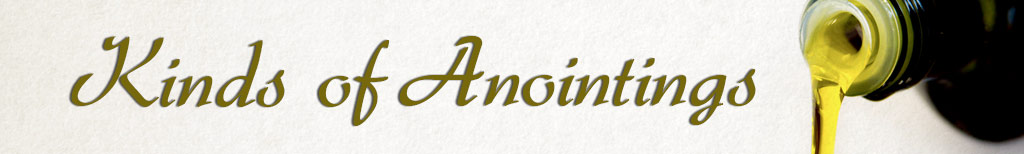 The Corporate Anointing

The corporate anointing is very important and when truly present, is stronger than what rests on an individual.
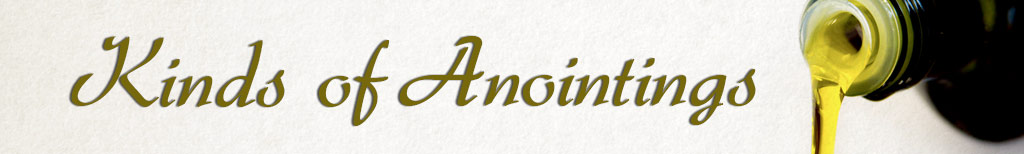 The Corporate Anointing

The Early Church walked in this corporate anointing.
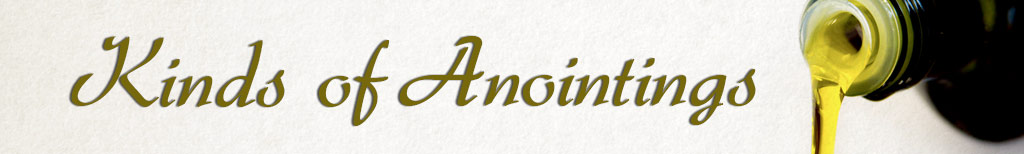 The Corporate Anointing

The keys we find is that they were (A)in one accord - united in their hearts, shared things, fellowshipped with one another (B)Continued in prayer and worship
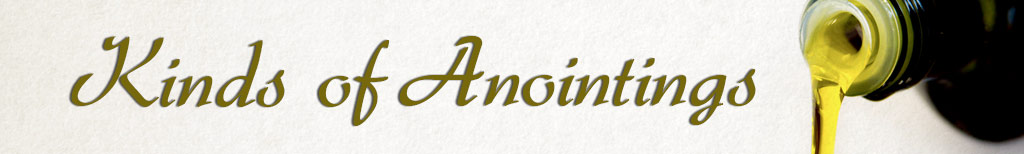 The Corporate Anointing

Psalm 133:1-3
1 Behold, how good and how pleasant it is For brethren to dwell together in unity! 
2 It is like the precious oil upon the head, Running down on the beard, The beard of Aaron, Running down on the edge of his garments.
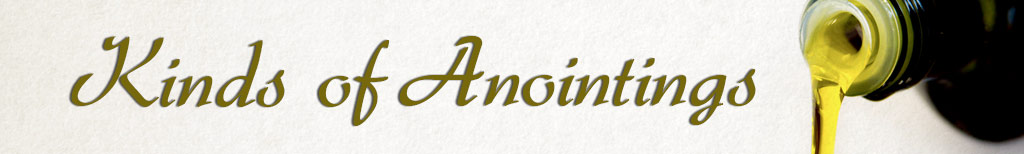 The Corporate Anointing

Psalm 133:1-3
3 It is like the dew of Hermon, Descending upon the mountains of Zion; For there the LORD commanded the blessing— Life forevermore.
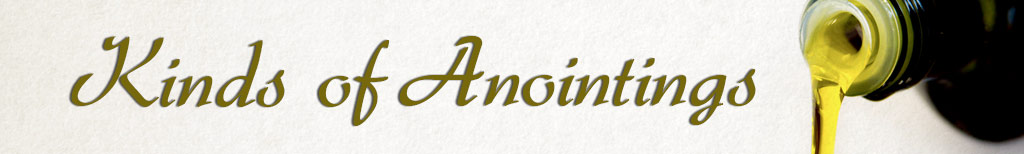 Let's be a people who will press in for more of His anointing, both individually and collectively.